RDWG Update to ROS
October 6, 2016
RRGRR010Seasonal Net Max Sustainable Rating Definitions
RRGRR010 was sponsored by Resource Adequacy, and seeks to provide reference temperatures to Resource Entities for entry of seasonal limits in the RARF.
Temperatures are listed by weather zone, and were derived using the average of temperatures observed during the previous 20 highest load days during that season.
The QMWG has also reviewed the RRGRR with no comments
RRGRR010 …contSeasonal Net Max Sustainable Rating Definitions
RDWG met on Sept 26 to review RRGRR010 Impact Analysis, and is recommending approval of the RRGRR and its IA.
Next meeting is scheduled for Oct 24
Discussion?
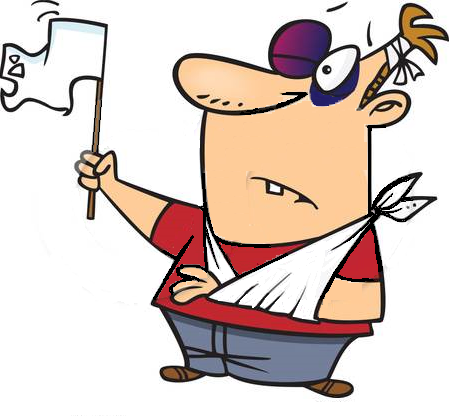